YÖNETİM / YÖNETİCİYETKİ / SORUMLULUK
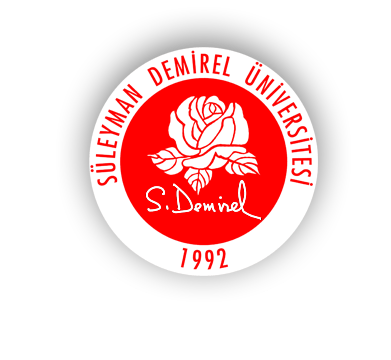 Isparta, 2017
YÖNETİM
Yönetme işi, çekip çevirme, idare

YÖNETİCİ
Yönetme gücünü elinde bulunduran kişi, yöneten kişi, idareci

YÖNETMEK
Bir kurum veya kuruluşun yasalara, kurallara ve belli şartlara uygun biçimde işlemesini sağlamak,
Birinin bir konudaki etkinliğine, çalışmasına yön vermek, birini yönlendirmek

YÖNLENDİRMEK
Bir kimsenin davranış, tutum, yapacağı iş vb. alanlarda izleyeceği yolu göstermek
REKTÖR [2547 Madde 13 ]
Üniversitenin ve bağlı birimlerinin
öğretim kapasitesinin rasyonel bir şekilde kullanılmasında ve geliştirilmesinde, 
öğrencilere gerekli sosyal hizmetlerin sağlanmasında,
gerektiği zaman güvenlik önlemlerinin alınmasında,
eğitim - öğretim, bilimsel araştırma ve yayım faaliyetlerinin devlet kalkınma plan, ilke ve hedefleri doğrultusunda planlanıp yürütülmesinde,
bilimsel ve idari gözetim ve denetimin yapılmasında
bu görevlerin alt birimlere aktarılmasında, takip ve kontrol edilmesinde ve sonuçlarının alınmasında
birinci derecede yetkili ve sorumludur.
ÜST YÖNETİCİ [ 5018 Madde 11 ]
Stratejik planlarının ve bütçelerinin;
kalkınma planına,
yıllık programlara,
kurumun performans hedeflerine,
hizmet gereklerine
uygun olarak hazırlanması ve uygulanmasından,

Sorumlulukları altındaki kaynakların [para, demirbaş, taşınmaz, personel];
etkili, ekonomik ve verimli şekilde elde edilmesi ve kullanımını sağlamaktan,
kayıp ve kötüye kullanımının önlenmesinden
ÜST YÖNETİCİ [ 5018 Madde 11 ]
Malî yönetim [gelirlerin toplanması, harcamaların yapılması, açıkların finansmanı, kamunun varlık ve borçları ile diğer yükümlülüklerinin yönetimini ] ve kontrol sisteminin işleyişinin;
gözetilmesinden,
izlenmesinden
5018 sayılı Kanunda belirtilen;
Ertesi yıla geçen yüklenme (5018 Madde 27)
Gelecek yıllara yaygın yüklenme (5018 Madde 28)
Ödenek kaydetme, kullanma (5018 Madde 20, 21)
Ödenek gönderme (5018 Madde 31)
gibi görev ve sorumlulukların yerine getirilmesinden
BAKAN’a karşı sorumludur.
ÜST YÖNETİCİ SORUMLULUĞU
Sayıştay Genel Kurul Kararı
Karar No : 5189/1
Karar Tarihi : 14.06.2007 

Üst yöneticiler işlerin gidişatından harcama yetkililerinin ve diğer görevlilerin bilgilendirmeleri ve raporları ile bilgi sahibi olmaktadırlar. Bununla birlikte üst yöneticilerin özel kanunlardan doğan Sayıştay’a karşı mali sorumlulukları olabileceği gibi, münferit bir olayda sorumluluklarına hükmedilmeleri de gerekebilir. Bu husus, meselenin Sayıştay yargısında görüşülmesi sırasında hükme bağlanacak bir konudur.
Dolayısıyla bu aşamada bir genelleme yaparak üst yöneticilerin, işlemlerin hukuka uygun olarak yürütülmesinden sorumlu olacakları ya da olmayacakları yönünde bir görüş belirtilmesi uygun bulunmamaktadır.
ÜST YÖNETİCİ
Üst yöneticiler sorumluluklarının gereklerini;
Harcama yetkilileri (70 birim yöneticisi) [5018 Madde 31]
Malî hizmetler birimi (Strateji Geliştirme Daire Başkanlığı) [5018 Madde 60],
İç denetçiler [5018 Madde 63, 64],
aracılığıyla yerine getirirler. 

Üst yönetici ve yardımcılarına harcama yetkisinin birleştirilmesi suretiyle harcama yetkisi verilemez. (Harcama Yetkilileri Hakkında Genel Tebliğin 3 üncü maddesinin son fıkra)
YÖNETİM SORUMLULUĞU
Mali Hizmetler 
Birimi
İç Denetim
Birimi
Muhasebe 
Birimi
Harcama
 Birimi
Harcama 
Birimi
Harcama 
Birimi
Harcama sonrası
Ön Mali Kontrol
İç Kontrol ?
DEKAN / MÜDÜR [ 2547 Madde 16, 19, 20 ]
Fakültenin/Enstitünün/Yüksekokulun ve bağlı birimlerin
öğretim kapasitesinin rasyonel bir şekilde kullanılmasında ve geliştirilmesinde
gerektiği zaman güvenlik önlemlerinin alınmasında,
öğrencilere gerekli sosyal hizmetlerin sağlanmasında,
eğitim - öğretim, bilimsel araştırma ve yayını faaliyetlerinin düzenli bir şekilde yürütülmesinde,
bütün faaliyetlerin gözetim ve denetiminin yapılmasında, takip ve kontrol edilmesinde ve sonuçlarının alınmasında
rektöre karşı birinci derecede sorumludur.
HARCAMA YETKİLİSİ [5018 Madde 31]
Bütçeyle ödenek tahsis edilen her bir harcama biriminin en üst yöneticisi harcama yetkilisidir. Yükseköğretim Kurulu ile üniversiteler ve yüksek teknoloji enstitülerinde, harcama yetkilileri ödenek gönderme belgesiyle belirlenir. 
Ödenek Gönderme Belgesiyle ödenek gönderilen birim harcama birimi, birimin en üst yöneticisi harcama yetkilisi ve gönderilen ödenek miktarı da harcama yetkisidir.

Harcama Birimi	Sorumlusu
Enstitü		Müdür
Fakülte		Dekan
Yüksekokul		Müdür
Daire Başkanlığı	Daire Başkanı
Görevlendirilen	Personel
HARCAMA TALİMATI VE SORUMLULUK
5018/32: Bütçelerden harcama yapılabilmesi, harcama yetkilisinin harcama talimatı vermesiyle mümkündür.
Harcama talimatlarında hizmet gerekçesi, yapılacak işin konusu ve tutarı, süresi, kullanılabilir ödeneği, gerçekleştirme usulü ile gerçekleştirmeyle görevli olanlara ilişkin bilgiler yer alır.
Harcama yetkilileri, harcama talimatlarının bütçe ilke ve esaslarına, kanun, tüzük ve yönetmelikler ile diğer mevzuata uygun olmasından, ödeneklerin etkili, ekonomik ve verimli kullanılmasından ve bu Kanun çerçevesinde yapmaları gereken diğer işlemlerden sorumludur.
HESAP VERME SORUMLULUĞU [ MADDE 8 ]
Her türlü kamu kaynağının elde edilmesi  ve kullanılmasında görevli ve yetkili olanlar;
kaynakların;
ETKİLİ
EKONOMİK
VERİMLİ ve 
HUKUKA UYGUN OLARAK
ELDE EDİLMESİNDEN
KULLANILMASINDAN
MUHASEBELEŞTİRİLMESİNDEN
RAPORLANMASINDAN
KÖTÜYE KULLANILMAMASI İÇİN GEREKLİ ÖNLEMLERİN ALINMASINDAN 
sorumludur ve yetkili mercilere hesap vermek zorundadır.
SORUMLULUK
Kişinin kendi yetki alanına giren herhangi bir olayın sonuçlarını üstlenmesi

SORUMLU
Üstüne aldığı veya yaptığı işlerden dolayı hesap vermek zorunda olan, sorumluluk taşıyan kimse

YETKİ
Bir görevi, bir işi yasaların verdiği imkânlara göre, belli şartlarla yürütmeyi sağlayan hak

KONTROL
Bir şeyin gerçeğe ve aslına uygunluğuna bakma

KONTROL ETMEK
Gözden geçirmek

GÖZDEN GEÇİRMEK
Niteliğini anlamak için bir şeyin her yanına bakmak, incelemek, muayene etmek

NİTELİK
Bir şeyin nasıl olduğunu belirten, onu başka şeylerden ayıran özellik, vasıf
Bir şeyin iyi veya kötü olma özelliği, kalite
KONTROL ?[ NE, NEDEN , NASIL , NEREDE, NE ZAMAN, KİM ]
Yerindelik/Gereklilik kontrolü
Etkililik kontrolü
Ekonomiklik kontrolü
Verimlilik kontrolü
Stratejik plan ve performans programına uygunluk kontrolü
Bütçeye uygunluk kontrolü
Mevzuata uygunluk kontrolü
Şekli kontrol (Düzenlenmesi gereken evraklar ve içerikleri)
Gerçekleştirme usul kontrolü
Harcama sınırı kontrolü (5018/27,28,31; 4734 62/ı)
Kalite Güvence Sistemi
SENATO
YÖNETİM KURULU
İzleme ve Yönlendirme Komisyonları
( 2 Üye )
Öğrenci
Öğrenci
Konseyi
Uygulama Rehberi
Üniversite
   Kalite Komisyonu
Öğrenci
…
Araştırma Görevlileri Konseyi
Stratejik Plan
İzleme ve Yönlendirme Komisyonu
Birim
Kurulu
Araştırma
İzleme ve Yönlendirme Komisyonu
Arş.Grv.Tem.
( 2 Üye )
Mezun
Danışma Kurulları
A
C
E
Birim
Kalite Komisyonları
Eğitim-Öğretim
İzleme ve Yönlendirme Komisyonu
Ö
Öğrenci
B
( 2 Üye )
Ö
Ö
D
Birim Sekreter
Temsilcisi
İş Dünyası
Yönetim Sistemi
İzleme ve Yönlendirme Komisyonu
Öğrenci
Ö
( 2 Üye )
Bilimsel Performans ve Endeksler İzleme ve Değerlendirme Komisyonu
Ö
F
Proje Koordinatörlüğü
Ö
Eğitim Öğretim Koordinatörlüğü
«Toplumsal gelişmenin de, çürümenin de temelinde, yöneticilerin tavırları yatar.»
Mustafa Kemal ATATÜRK

«İyi bir yönetici, sıradan insanları sıradışı şeyler yapar hale getirir.»
Peter DRUCKER

«Yöneticiler işleri doğru yapar, liderler doğru işleri yapar.»
Warren BENNİS

«Testiyi kıran da bir, suyu getiren de...»
İyilik ödülsüz, kötülük de cezasız kalır; yahut her ikisi eşit tutulur da aralarında bir fark gözetilmezse adaletsiz davranılmış olur. Bu durum da düzeni bozar, yönetimin iflâsına neden olur.
TEŞEKKÜR EDERİM.